Cell Structure
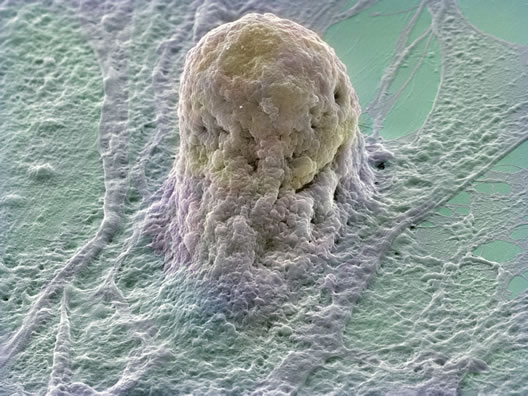 Electron micrograph of a human embryonic stem cell.
http://www.wellcome.ac.uk/en/bia/gallery.html?image=13
Cells: The Building Blocks of Living Organisms
Prokaryotic Cells
Eukaryotic Cells
Simple cells
Lack membrane bound organelles
Bacteria Cells
More complex cells
Contain membrane bound organelles
Animal Cells
Plant Cells
Fungi Cells
Cells: The Building Blocks of Living Organisms
Prokaryotic Cells
Eukaryotic Cells
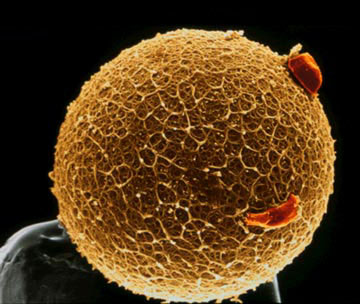 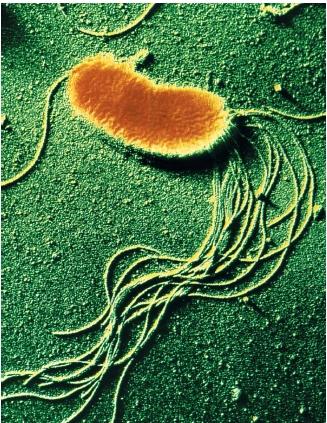 http://www.scienceclarified.com/images/uesc_02_img0068.jpg
http://www.sciencemuseum.org.uk/on-line/lifecycle/45.asp
Eukaryotic Cells
Compartmentalized

Organelles: 

 Parts of a cell 

 each having a unique structure and    
  function

 ALL contribute to the overall  
  functioning of the cell
Nucleus
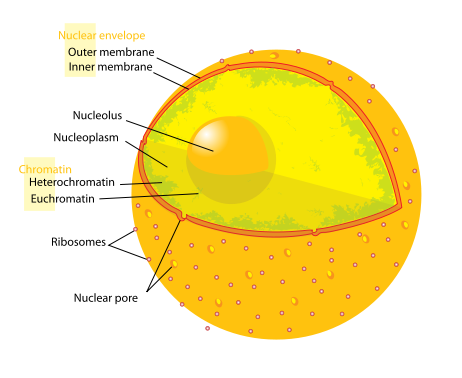 Nucleoplasm
Nuclear Envelope 
	with pores
Chromatin
Nucleolus – 
	make ribosomes
http://commons.wikimedia.org/wiki/File:Diagram_human_cell_nucleus.svg
Nucleolus
Visible region in the nucleus
Here RNA and proteins combine to form RIBOSOMES
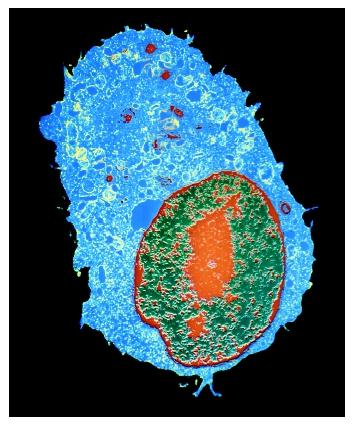 http://www.biologyreference.com/images/biol_03_img0316.jpg
Ribosomes
Location of protein synthesis.
Proteins made in the cytoplasmic ribosomes generally stay in the cell.
Proteins made on the ER usually leave the cell.
Polysomes
Ribosomes
Ribosomes leave the nucleus through the nuclear pores
Some become embedded in the Endoplasmic Reticulum (ER)
Others remain in the 
	cytoplasm of the cell
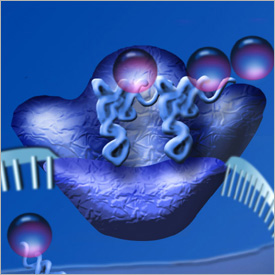 http://www.nsf.gov/news/overviews/biology/interactive.jsp
Endoplasmic Reticulum
Rough ER (RER)
Smooth ER (SER)
Ribosomes embedded in its membranes
Act to move molecules throughout the cell
Role in making phospholipids
No ribosomes
Act to move molecules throughout the cell
Location of steroid production
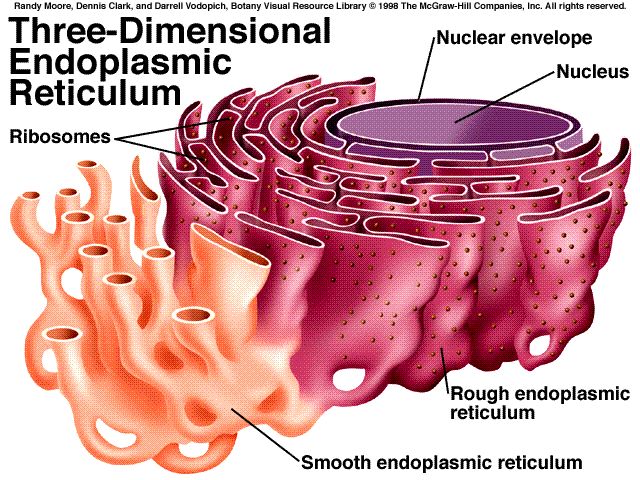 Vesicles
Both types of ER produce vesicles through budding (aka blebbing)
Vesicles are small membrane bound sacs
Contain biochemicals produced in the ER
These transition vesicles move from the ER to the Golgi apparatus (aka Golgi bodies)
Golgi Bodies
Look similar to Smooth ER
Made of 7 or 8 flattened saccules
Generally located between the ER and the cell membrane
Golgi Bodies
Molecules are often modified by Golgi Bodies
New vesicles bud off of the Golgi containing modified molecules 
These vesicles are called Secretory Vesicles
Secretory vesicles head to the cell membrane and contents are secreted through exocytosis
Golgi Bodies also form Lysosomes used to digest molecules in the cell (hydrolysis)
Vesicles and the Golgi Bodies
Secretory Vesicles
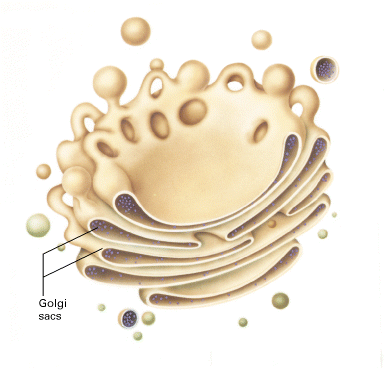 Transition Vesicles from the ER
http://tainano.com/Molecular%20Biology%20Glossary.files/image107.gif
Mitochondria and Chloroplasts
Fluid-filled with complex internal membranes
Both organelles have energy related chemical reactions occurring within them
Mitochondria
Exist in almost every cell
Conduct respiration in which carbohydrates are used to create ATP (chemical energy) on the cristae of these organelles
Respiration:
	C6H12O6 + 6O2 → 6CO2 + 6H2O + 38ATP
Mitochondria
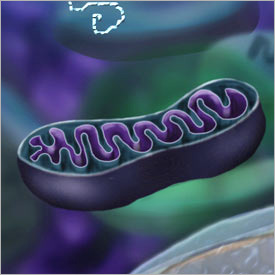 http://www.nsf.gov/news/overviews/biology/interactive.jsp
Chloroplasts
Only present in plant cells
Contain Chlorophyll – a pigment that allows plants to photosynthesize
Chloroplasts
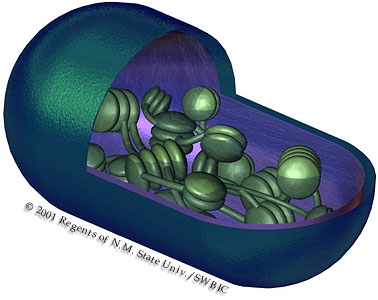 http://www.compulink.co.uk/~argus/Dreambio/photosynthesis/photosynthesis%201.htm
Other Important Cell Structures
Cytoplasm
Cytoskeleton
Lysosomes
Vacuoles
Cell Membrane
Cell Wall
Cilia and Flagella
More Information
Take this tour of the cell:
http://www.nsf.gov/news/overviews/biology/interactive.jsp